The R environment and the Three C’s
R in Insurance 2016
Persuasive Advice for Senior Management
André Le Nôtre, The Gardens of Versailles
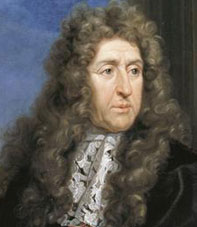 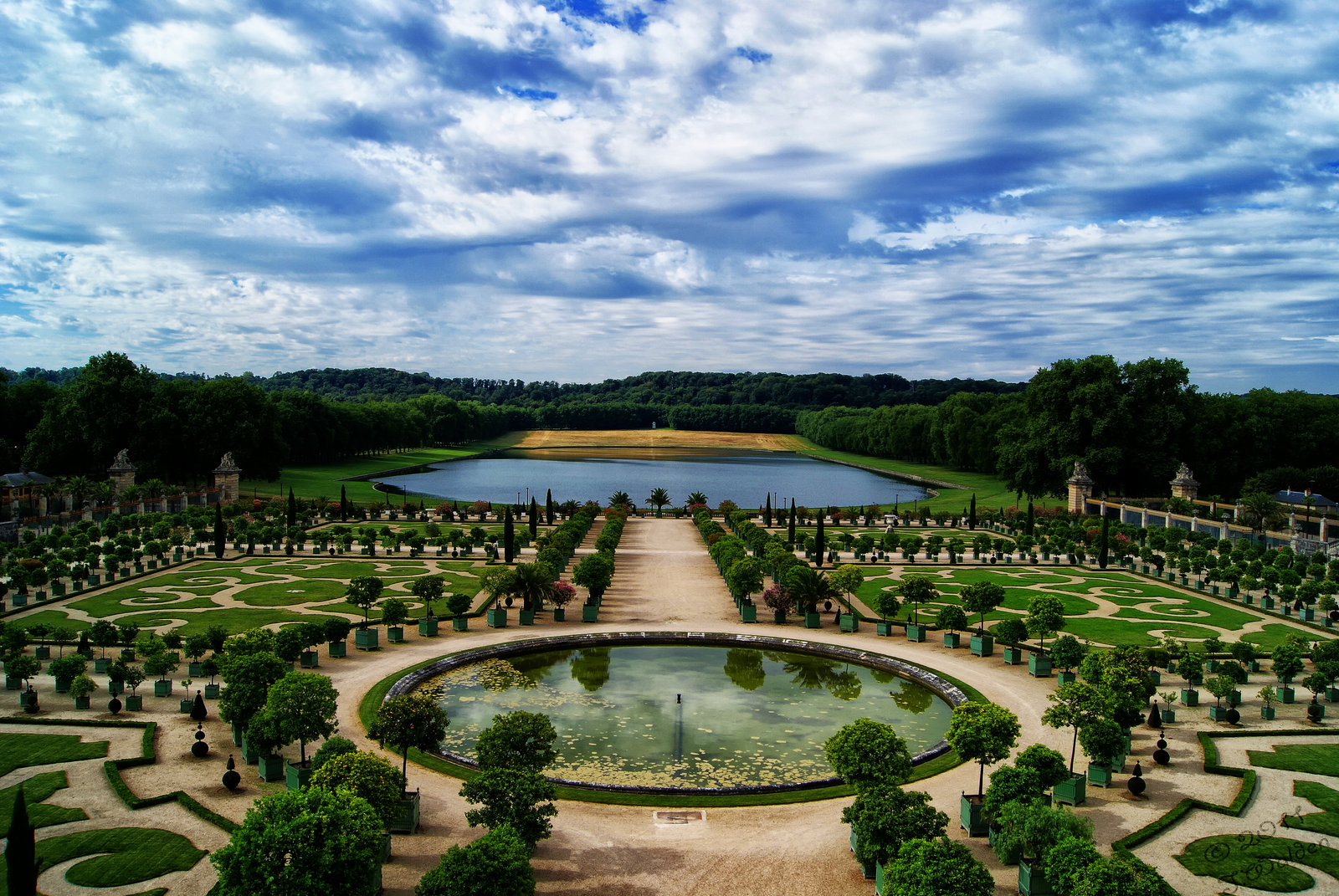 [Speaker Notes: Says André Le Nôtre, King Louis XIV’s landscaper of Versailles]
“I’m a Builder, Madame”André Le Nôtre, A Little Chaos, 2014
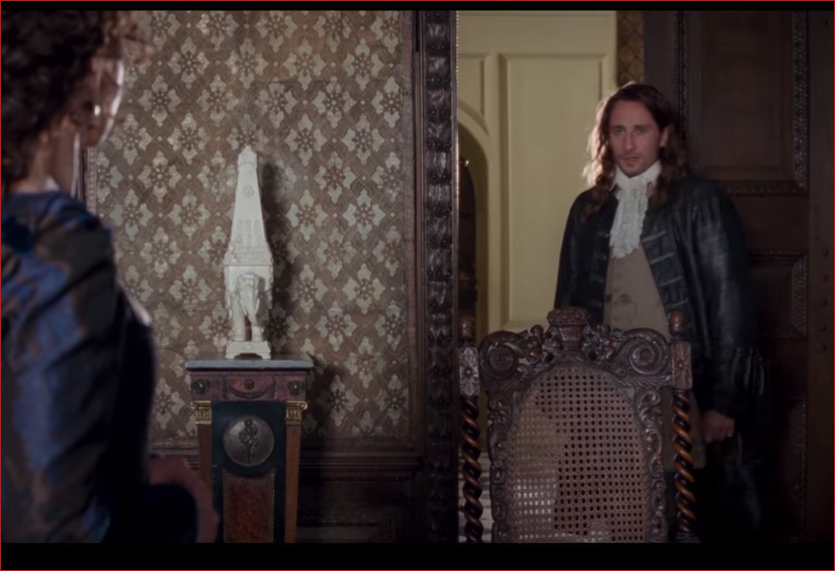 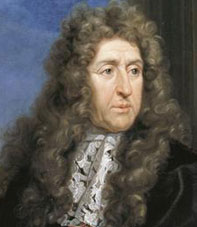 [Speaker Notes: Says André Le Nôtre, King Louis XIV’s landscaper of Versailles

A story about a woman passionate about her work, a man who risked trust in her non-traditional ways, and a king whose concern his family’s unhealthy environment in Paris led to the Palace’s construction]
“I must confess to being a clay kicker myself” Sabine de Barra, fictional protégé of Le Nôtre
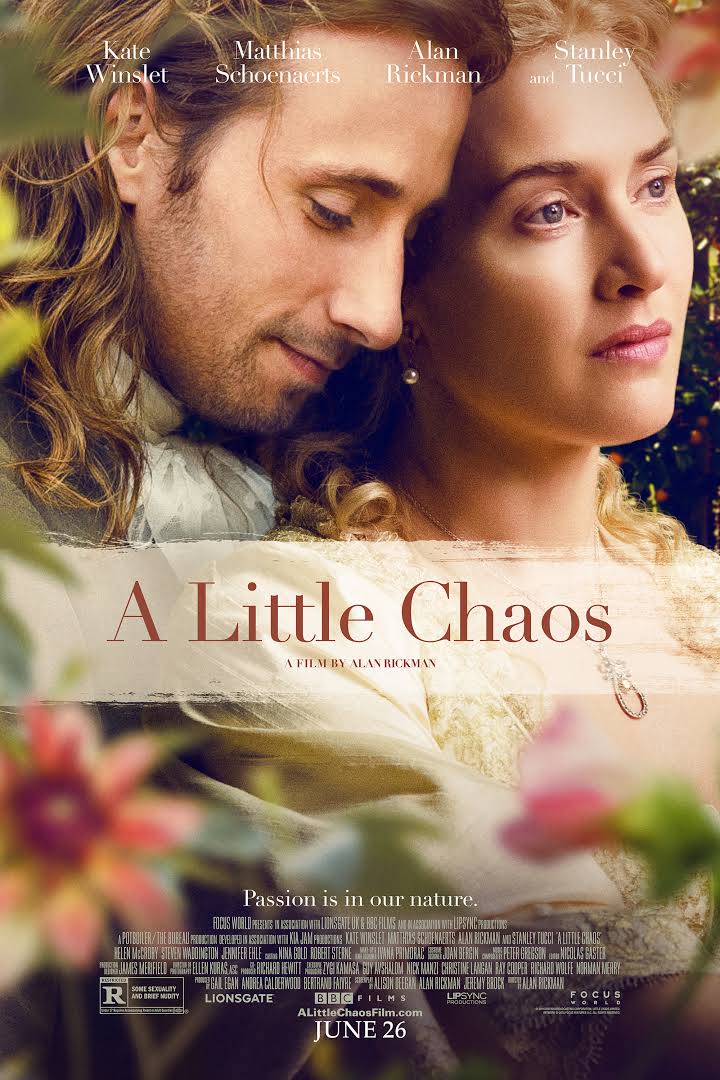 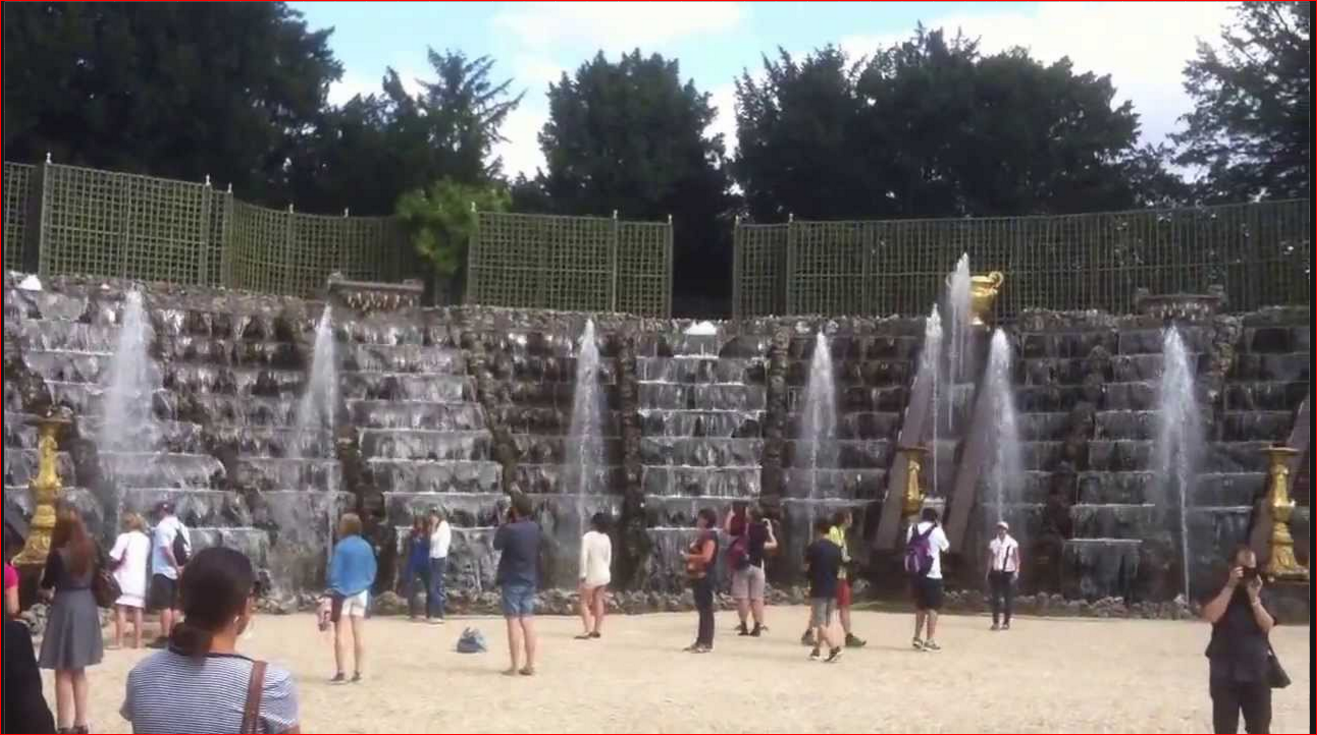 [Speaker Notes: So says the fictional Sabine de Barra, protégé of André Le Nôtre, King Louis XIV’s landscaper of Versailles Salle de Bal at Versailles
A Little Chaos
A couple of years ago, average reviews (44% rotten tomatoes)
A story about the Gardens of Versailles

A story about collaboration between two “builders” who were passionate about their work.
A story about a man who trusted in the skills of his protégé despite her so-called unconventional methods.
A story about a king who gave his Chief Gardener some independence to follow his vision despite not being able to embrace that vision himself.

A story about a woman passionate about her work, a man who risked trust in her non-traditional ways, and a king whose concern his family’s unhealthy environment in Paris led to the Palace’s construction

http://www.telegraph.co.uk/culture/film/11542992/A-Little-Chaos-who-was-Andre-Le-Notre.html
When Louis ennobled him in 1675, he was asked what he would like on his coat of arms. He replied: "Three snails and a head of cabbage - but I must not forget my spade, for it is due to my spade that I am the recipient of all the kindness with which your Majesty honours me."]
Builders use tools
A handheld device that aids in accomplishing a task
An apparatus used in the practice of a vocation or profession
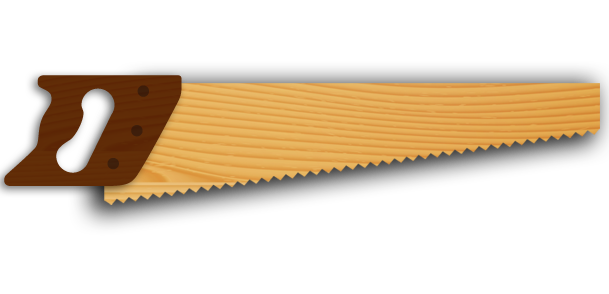 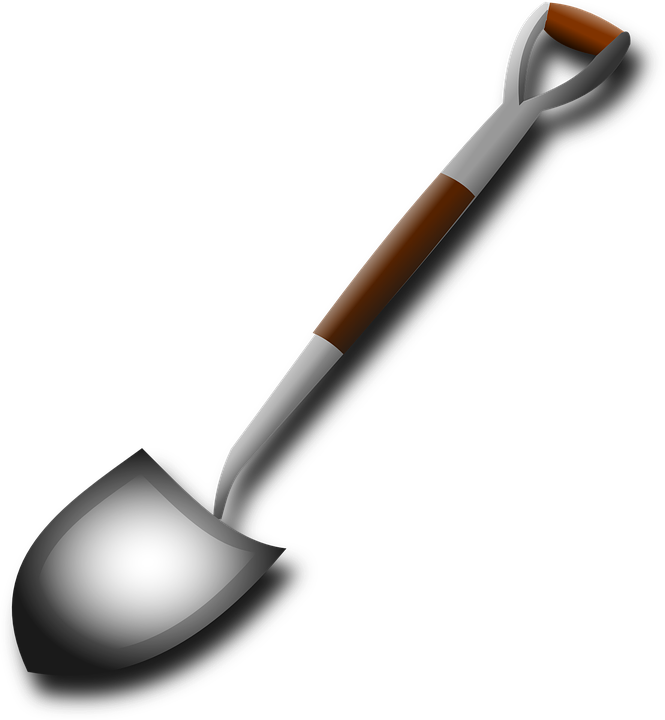 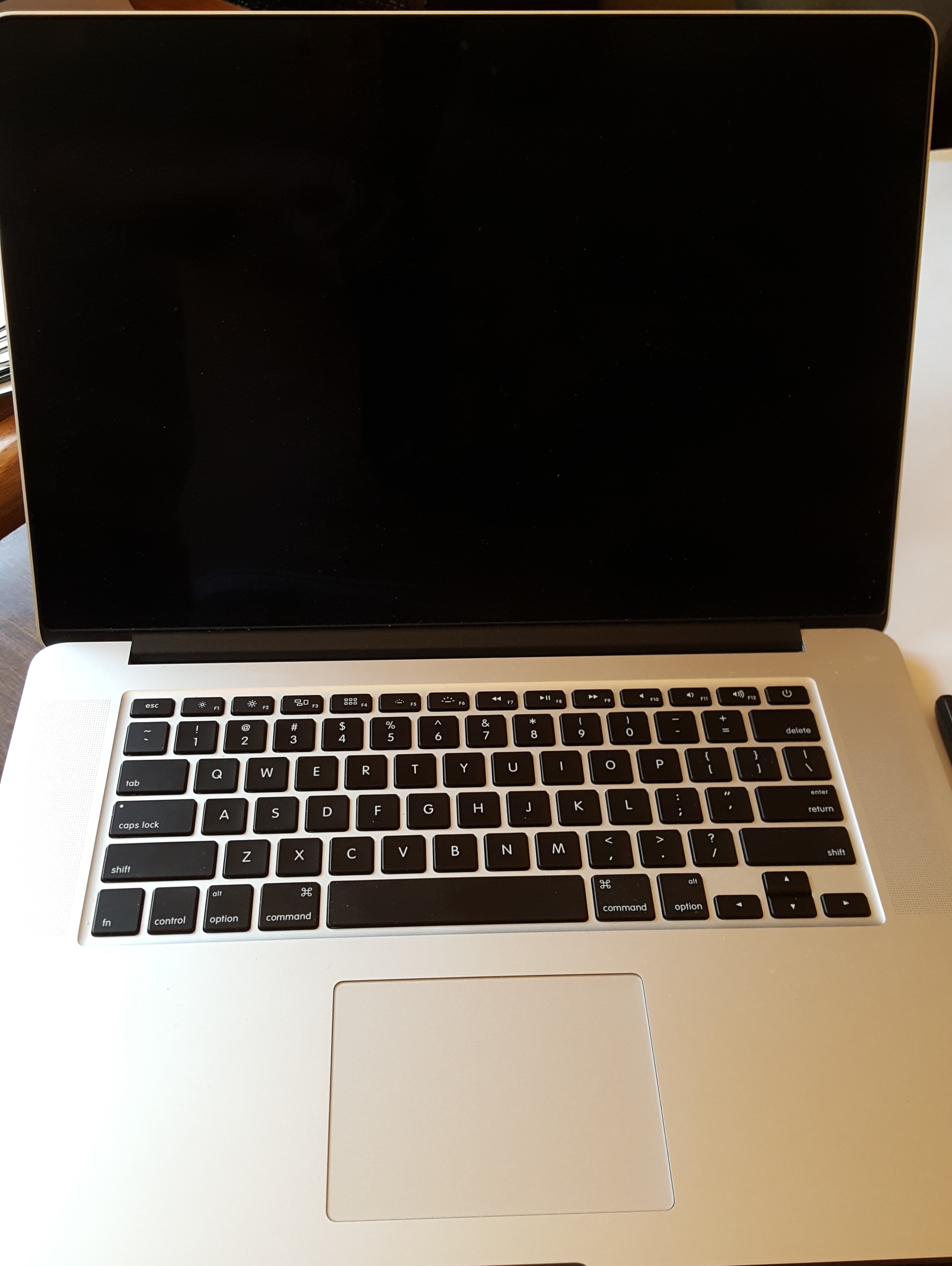 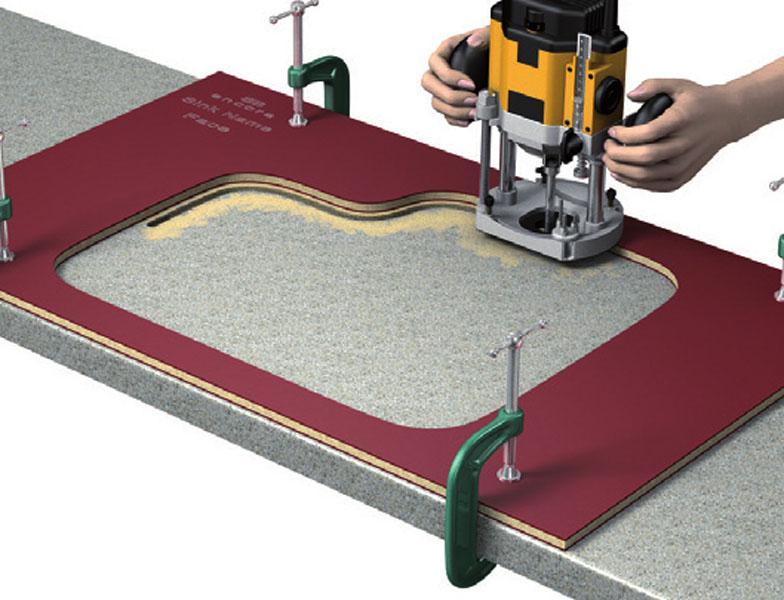 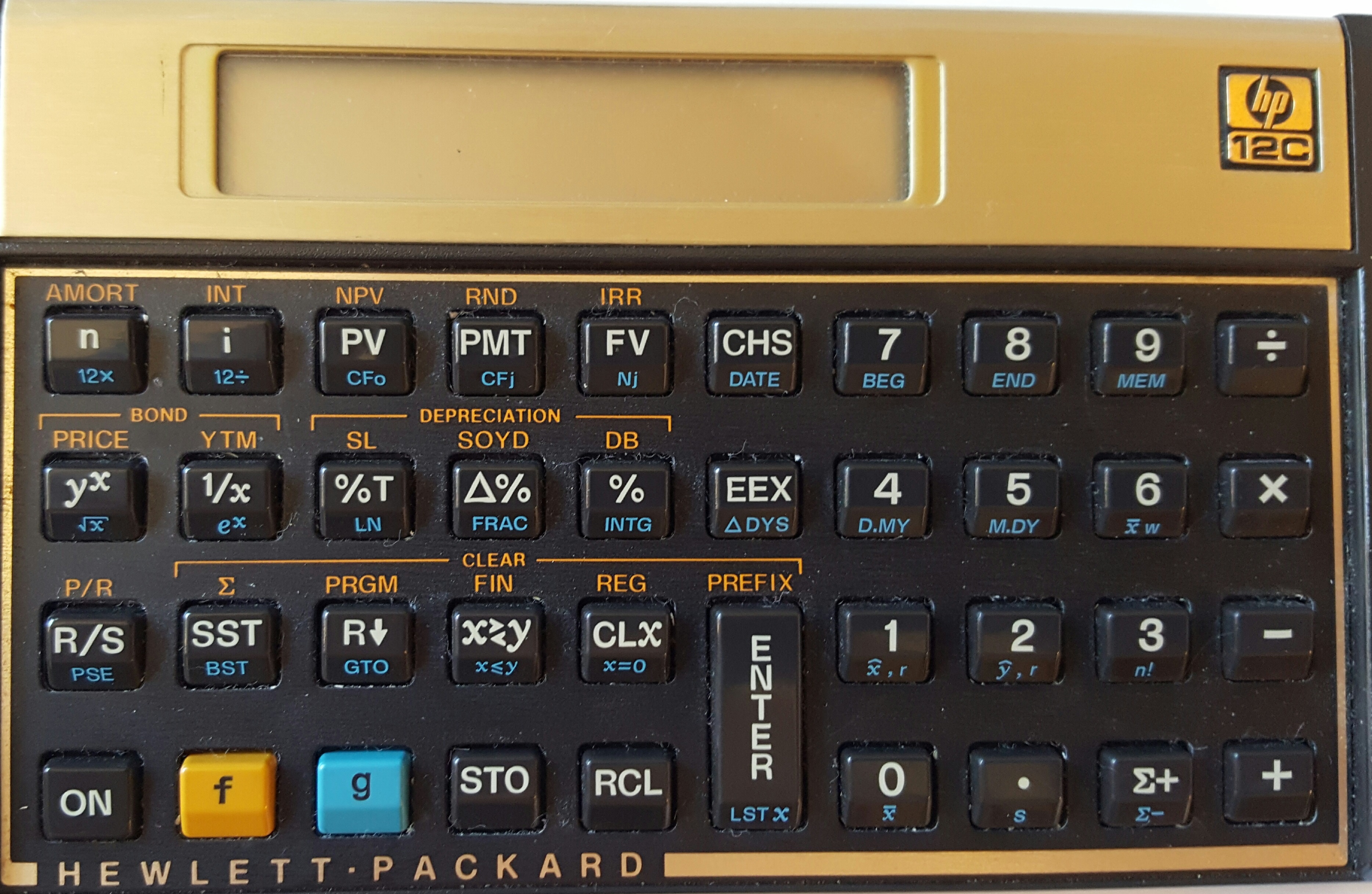 A jig
[Speaker Notes: http://www.merriam-webster.com/dictionary/tool for first two
http://www.urbandictionary.com/define.php?term=tool]
The “R Environment” is a collection of tools for the builder analyst
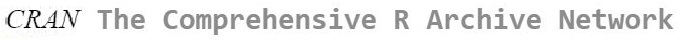 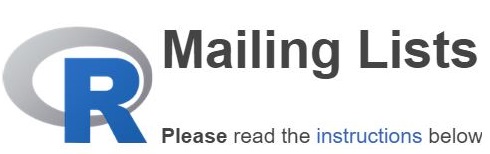 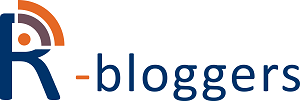 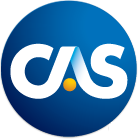 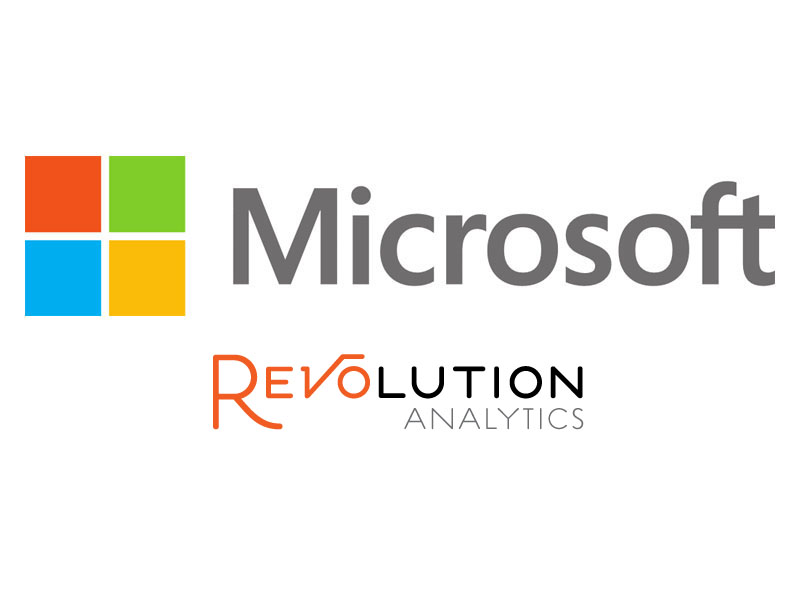 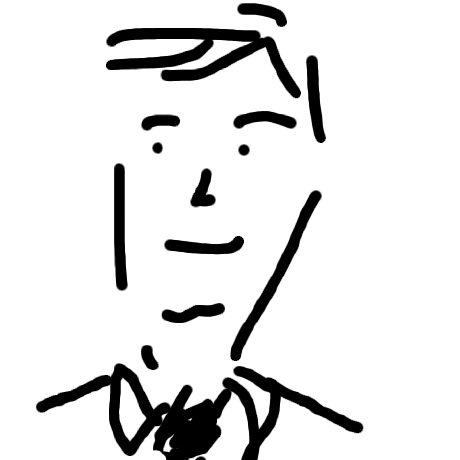 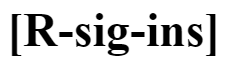 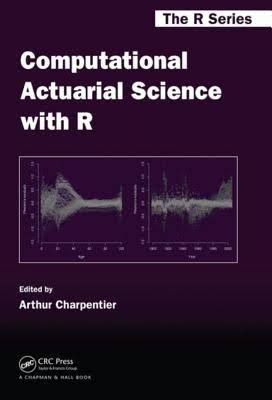 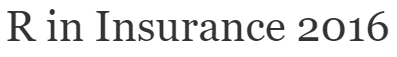 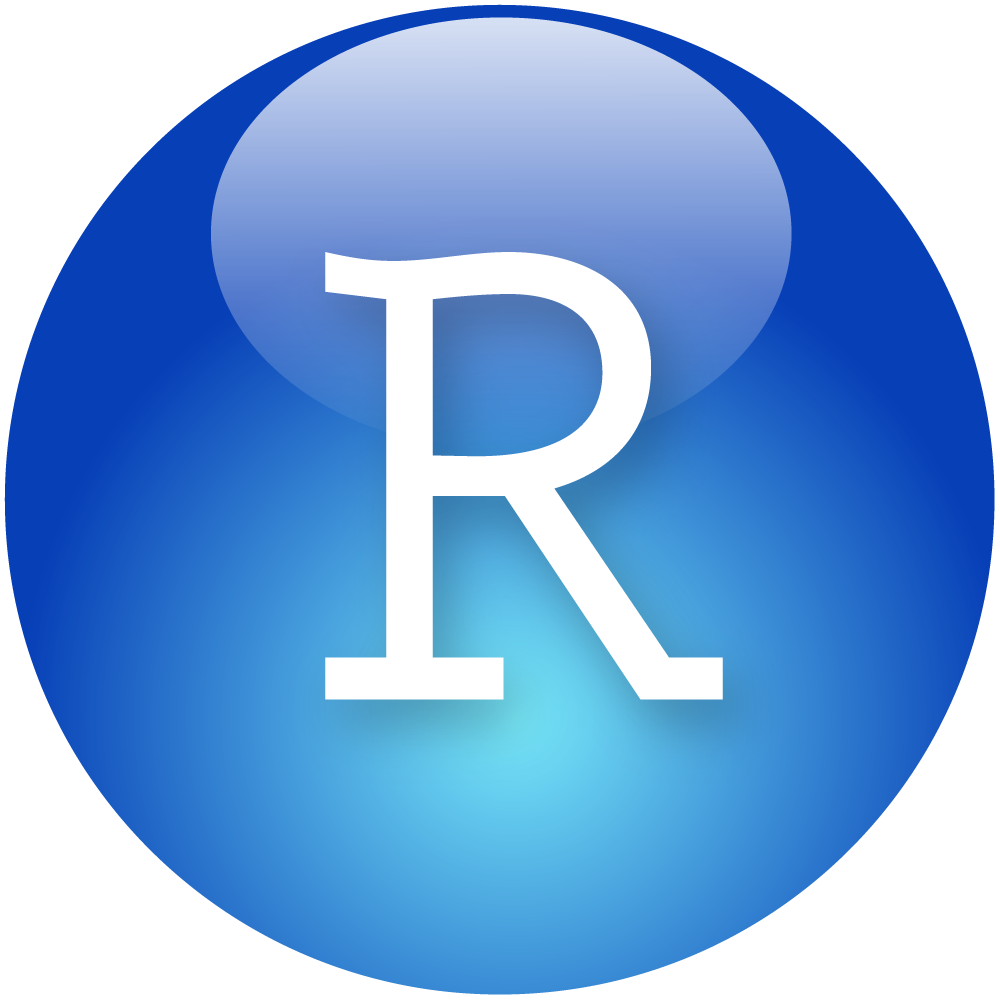 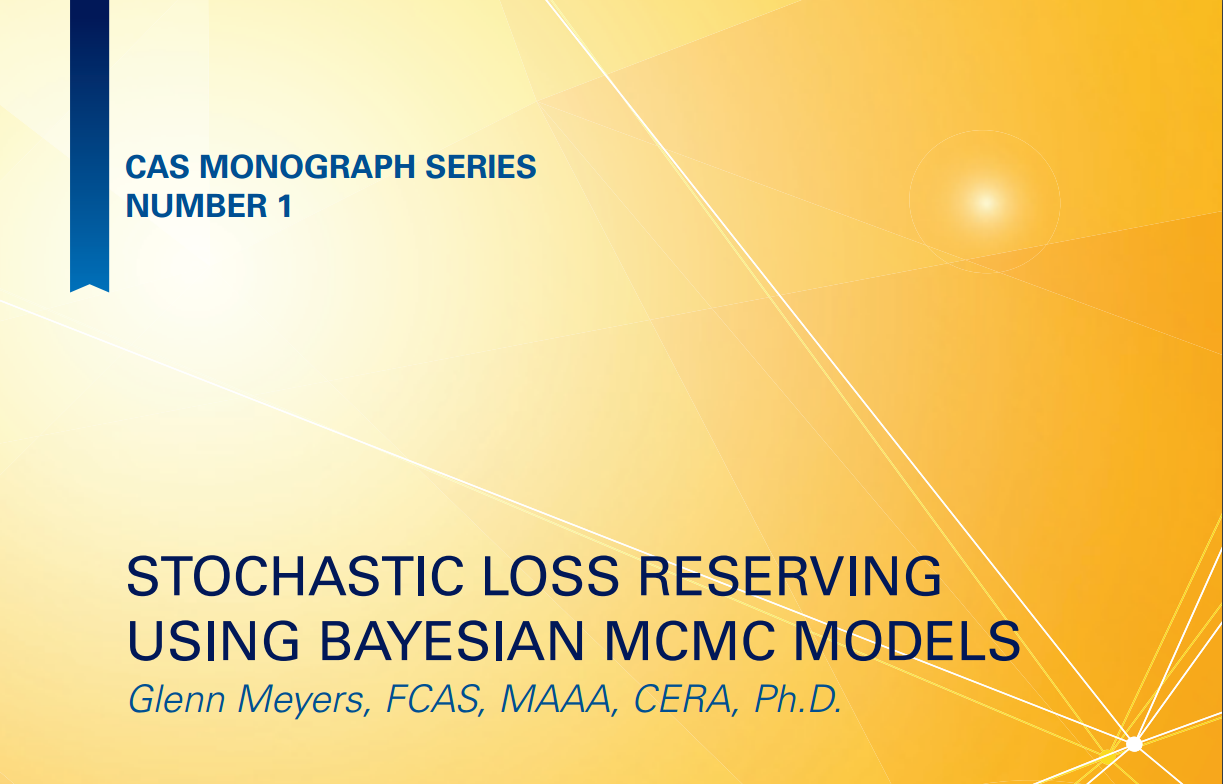 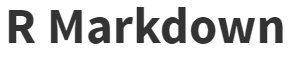 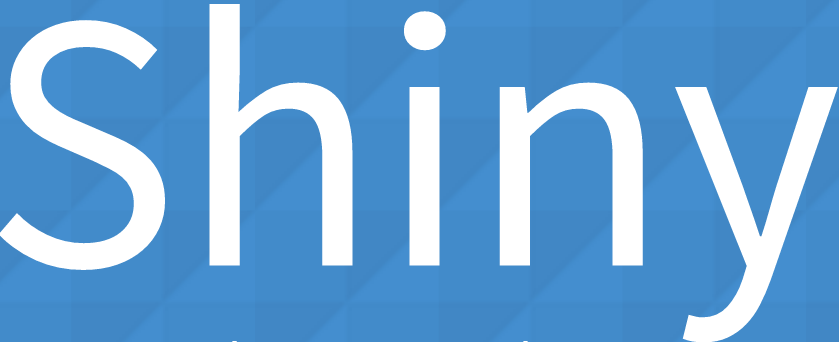 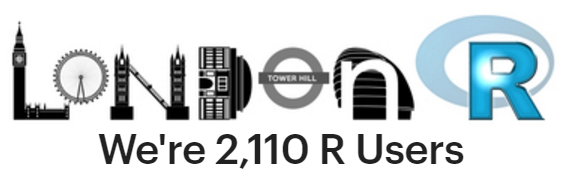 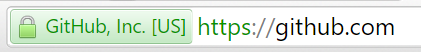 “Selling” Analysis to Senior Management
Three C’s to increase one’s persuasiveness
Context
Can you articulate the problem?
Confidence
Can you deliver your solution with conviction?
Clarity
Is your message actionable?
Context
A Definition: “The circumstances that form the setting for an event, statement, or idea, and in terms of which it can be fully understood and assessed”
Spreadsheets can quickly prototype an event, statement, or idea
One off’s vs repetitive analyses		
Language
Does your tool conform to International standards
Documentation and reproducible research
Rmarkdown
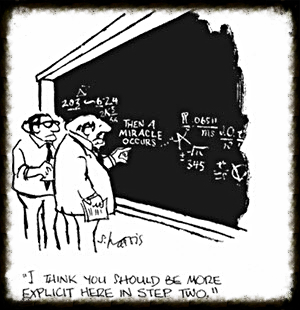 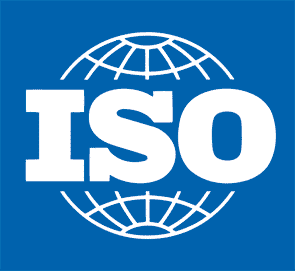 [Speaker Notes: in terms of which it can be fully understood and assessed

Sometimes so for stochastic analysis too
Example: Emmanuel Bardis’ Mack Method spreadsheet vs. ChainLadder package’s MackChainLadder]
Context: examples
Identify the ambiguous term(s) in the following sentence:
The value of incurred loss as of 2015-12-31 is ₤1 million
The ‘mondate’ package (on CRAN) is a “jig”
As-of dates
Date arithmetic in units of months
We all speak a different language … sometimes even when we are speaking the same language
[Speaker Notes: (Matt Dowle story – can you make a u turn here)]
Tool for the context: code vs. spreadsheets
But base R code can be intimidating!
Actuary: If I wanted to be a programmer I would have gone into computer science!
More R packages for insurance are needed
Sabine de Barra advises the King
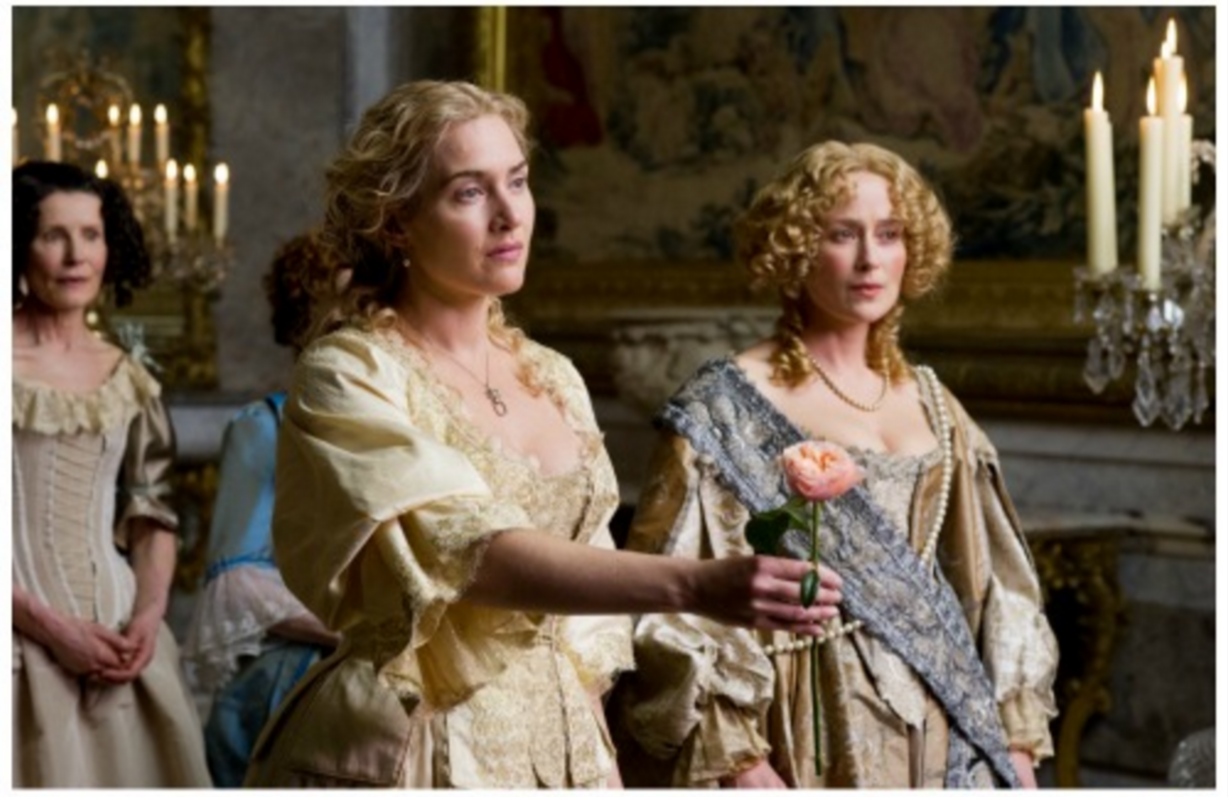 Delivered in context in the form of an allegory
[Speaker Notes: Matt Dowle story – can you make a u turn here]
Confidence: Are you sure that …
Your calculations are correct?
Spreadsheet “formula bust”
Tech checkers
Program “bug”
Unit tests
Your data is correct?
Clean data can be  highly rewarding
Subject matter expertise
Your results are correct?
Peer review
Collaboration
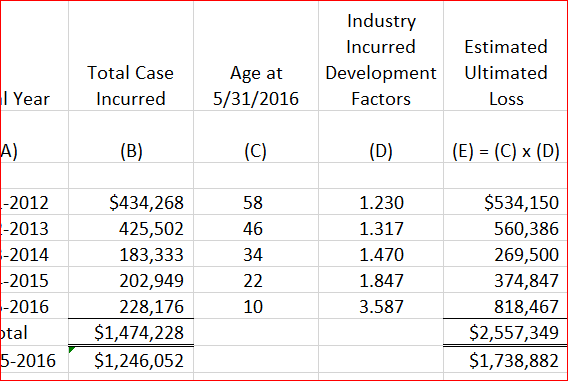 Confidence: data cleansing examples
Policies
w <- which(duplicated(policy_key))
w <- which(policyExpirationDate <= policyEffectiveDate)
Claims
w <- which(duplicated(claim_key)
Policies and Claims
pc <- join(claimTable, policyTable, by = "policy_key",                   type = "left")
with(pc, …
w <- which(is.na(policyNumber))
w <- which(claimDate < policyEffectiveDate)
w <- which(claimDate >= policyExpirationDate)
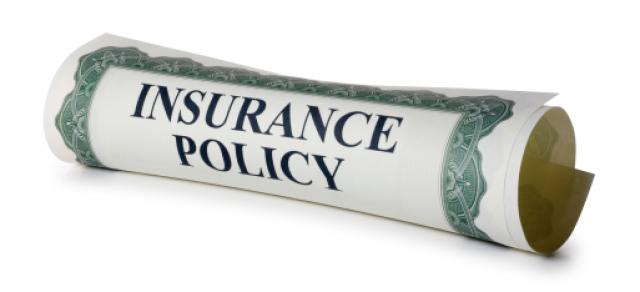 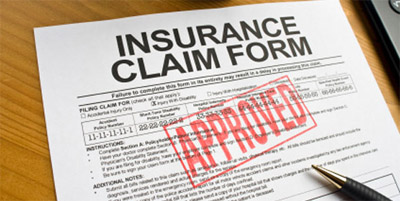 Collaboration increases confidence: Github
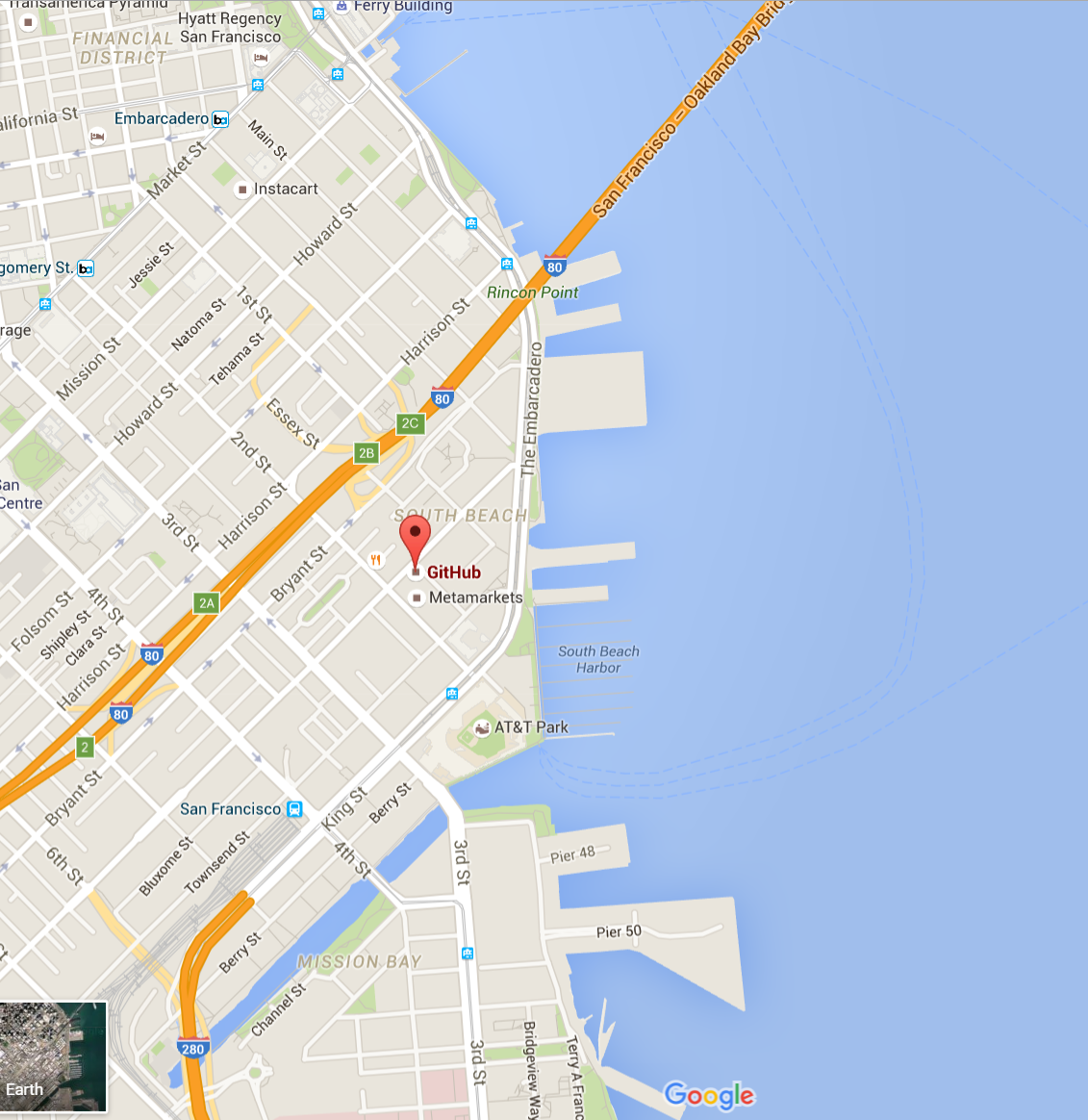 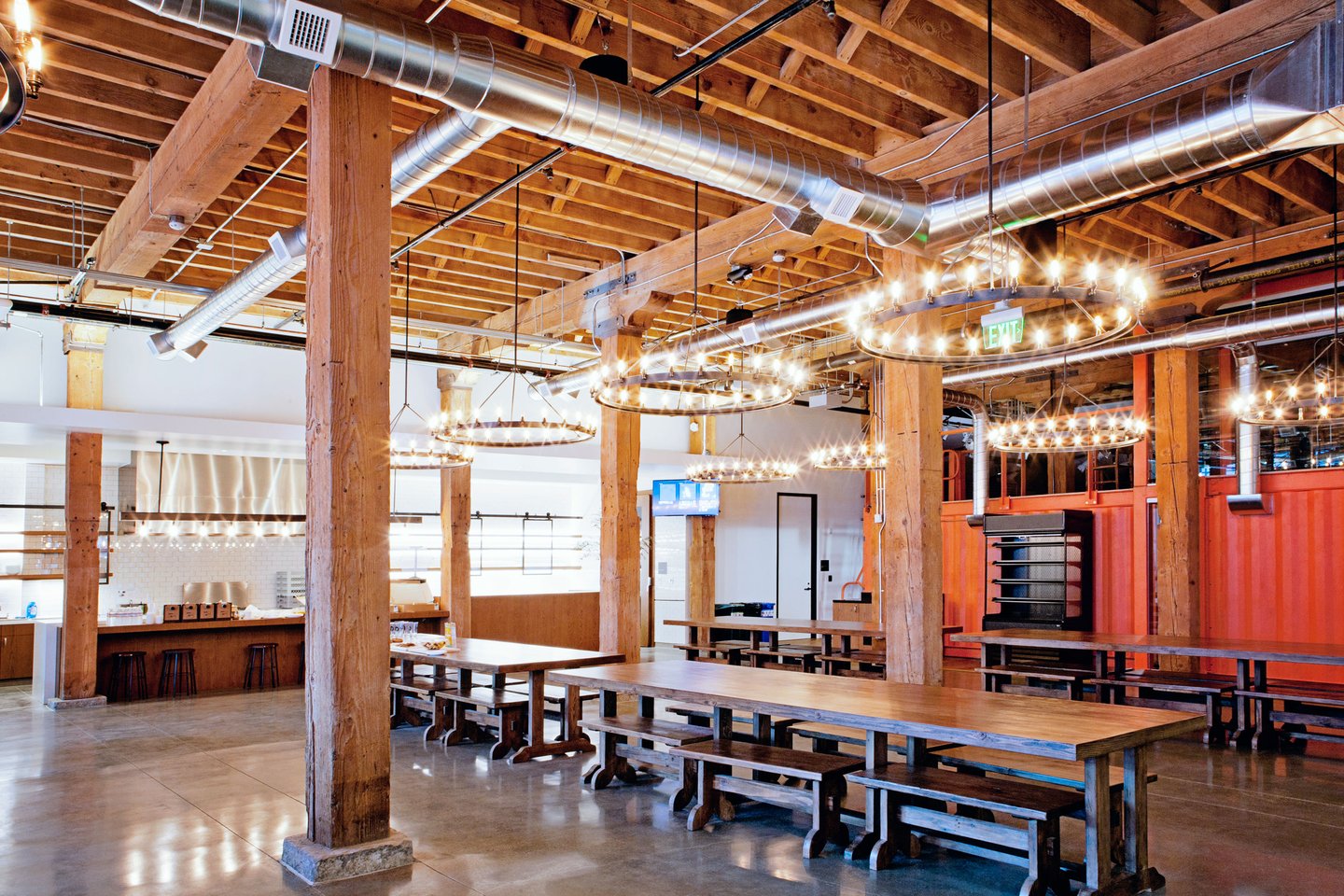 Github
Clarity: Actionable Analysis
Actuarial Standards of Practice
Management always asks “What if …?”
Higher resolution increases clarity
Visuals aid clarity
[Speaker Notes: Consistent results by country, line of business, other break-downs
M&A example: What if you jettison the unprofitable policies?
Reinsurance purchasing example: restate history]
Clarity: ASOP 41
In the actuarial report, the actuary should state the actuarial findings, and identify the methods, procedures, assumptions, and data used by the actuary with sufficient clarity that another actuary qualified in the same practice area could make an objective appraisal of the reasonableness of the actuary’s work as presented in the actuarial report.
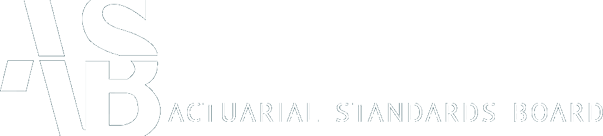 Clarity: What If …
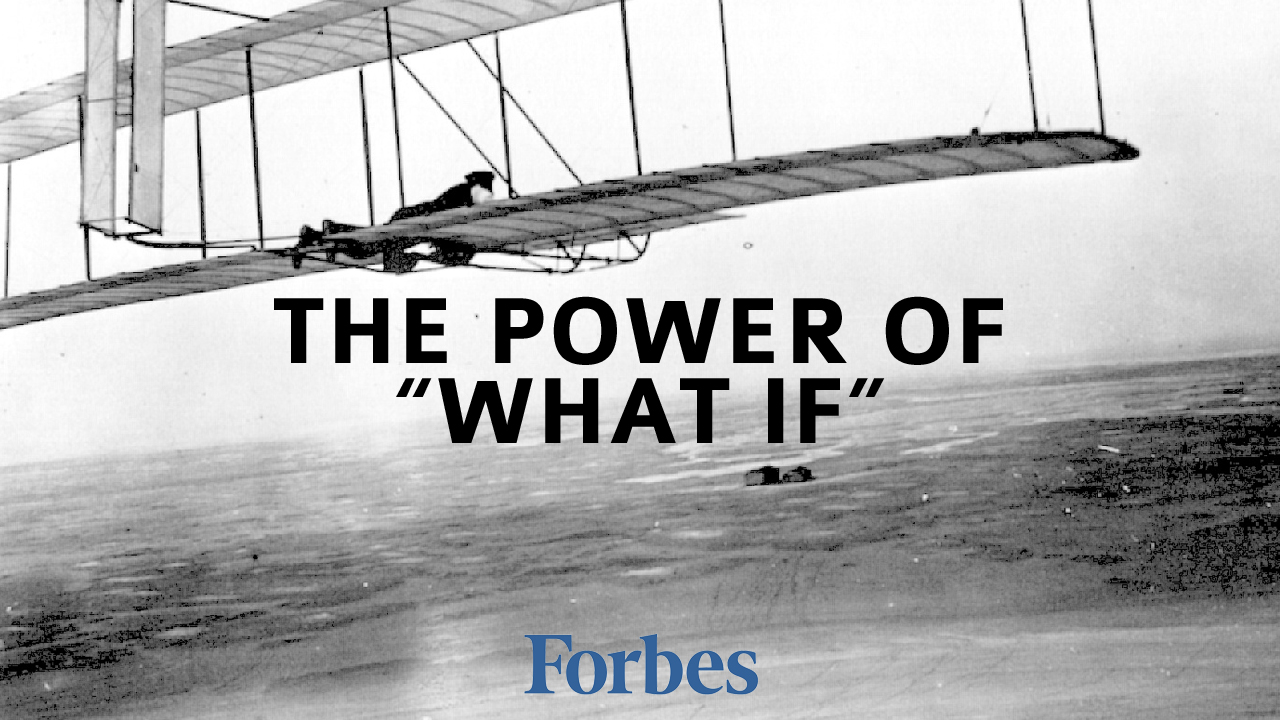 [Speaker Notes: Consistent results by country, line of business, other break-downs
M&A example: What if you jettison the unprofitable policies?
Reinsurance purchasing example: restate history]
Clarity: Detailed vs Accumulated dataThe Weather Underground
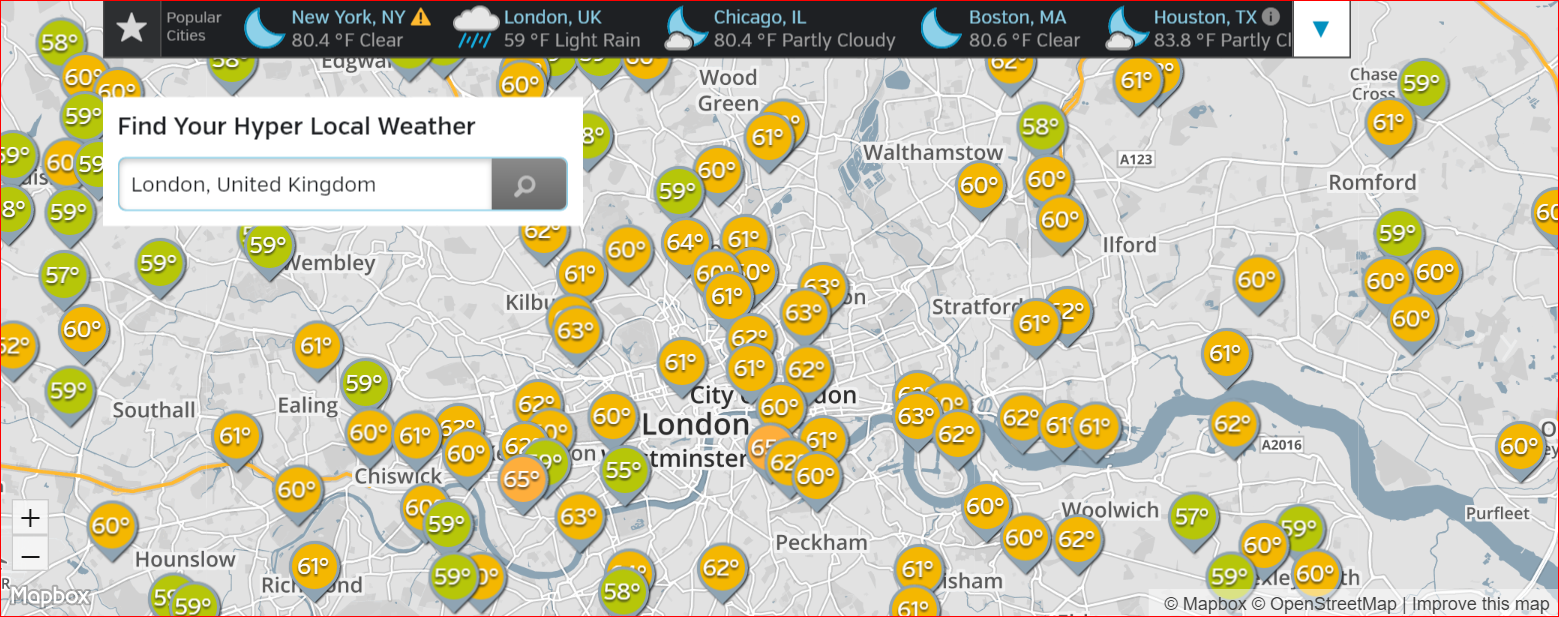 Brian Fannin: https://github.com/PirateGrunt/CLRS2016Jim Guszcza, Jan Lennele, Loss Reserving Using Claim Level Data
Interpolating LDFsCalifornia Workers Comp loss development factors
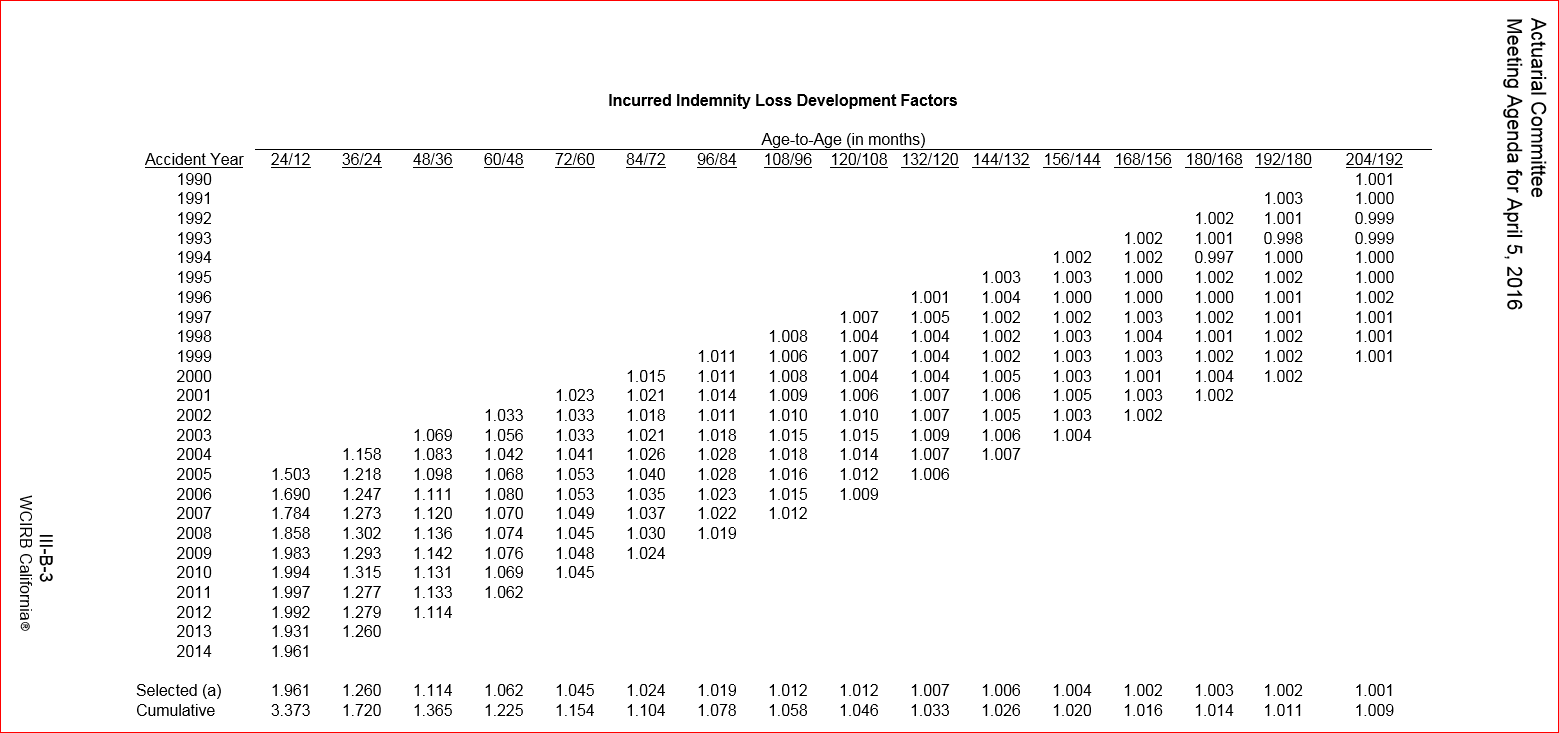 Interpolating LDF’s (cont.)
ldfFunc <- splinefun(seq(0, 60, by = 12), c(0, 1/3.373, 1/1.72, 1/1.365, 1/1.225, 1/1.154))
x <- seq(10, 60, by = 10)
y <- ldfFunc(x)
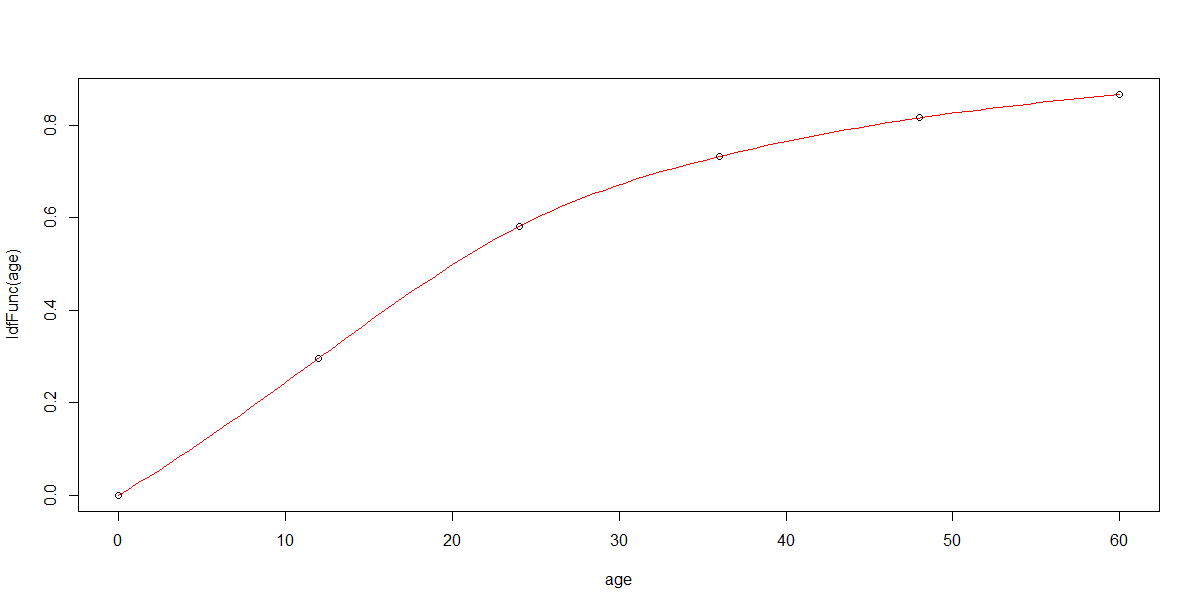 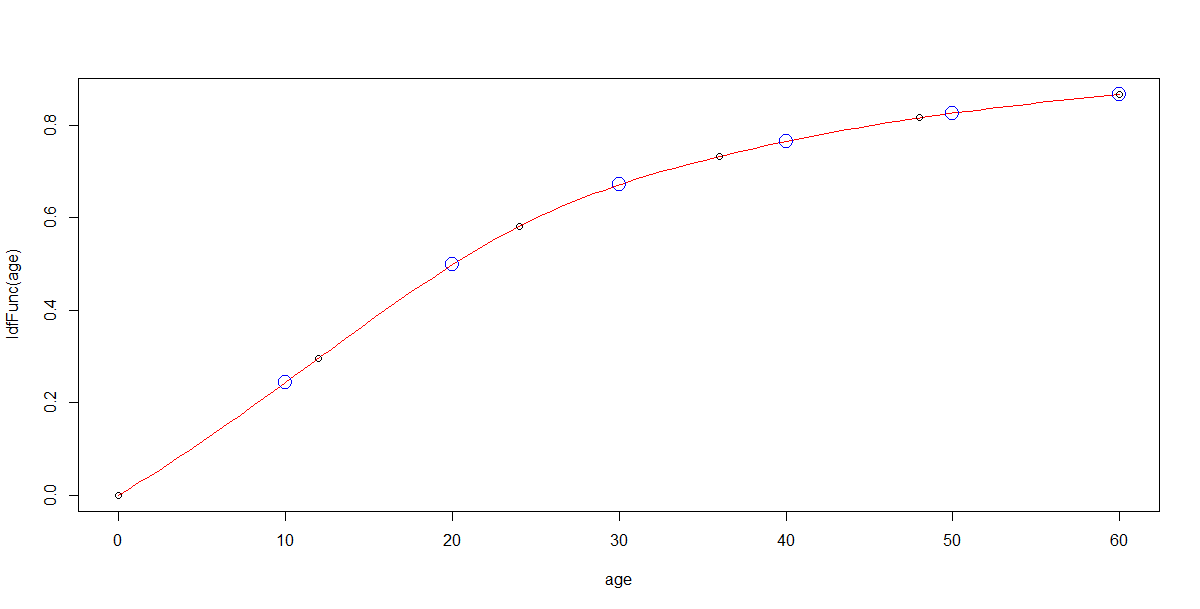 points(x, y, col = "blue", cex = 2)
“Bell Curves”
I must confess to being a clay kicker myself
Thank you for having me!

Dan Murphy
Trinostics LLCSan Francisco
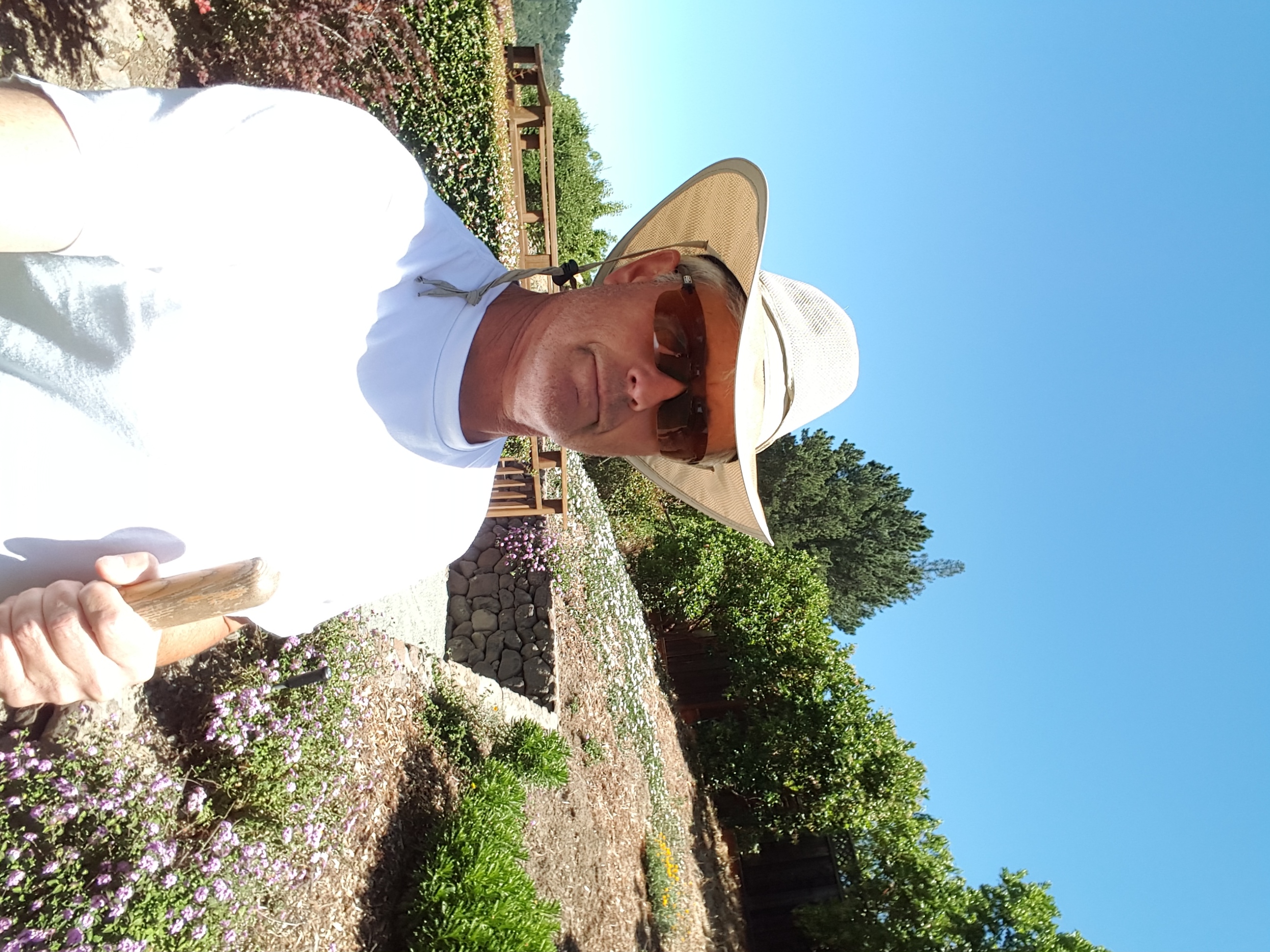 A big thank you to the sponsors!
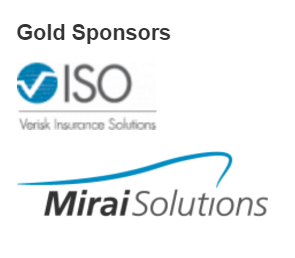 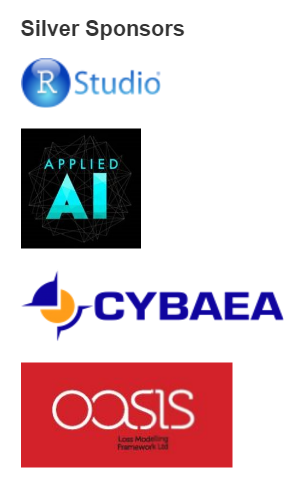